КОНЦЕПЦІЯ 
ЕЛЕКТРОННОГО СУДУ
ТЕХНІЧНИЙ ТА ФУНКЦІОНАЛЬНИЙ АУДИТИ
Аналіз функціональності на відповідність:
 
Технічній документації
Вимогам законодавства


Обсяг аудитів: 

Технічна документація
Процес розробки
Архітектура
Код
Моніторинг та логування
Підтримка користувачів
Інтеграції 
Інформаційна безпека
Міграція даних
Інфраструктура
Аналіз ділових процесів: 

Опис поточної ситуації
Рекомендації з покращення


Додатково проведено: 

Фокус-групи
Опитування 
Круглі столи 
Онлайн-обговорення
Цільові інтерв’ю
ПІДХОДИ ДО РОЗРОБКИ КОНЦЕПЦІЇ
СТЕЙКХОЛДЕРИ
Апеляційні суди
ВККС
ВСУ
ДСА
Спеціалізовані суди
ВАКС
ДП «ІСС»
Асоціація правників України
Місцеві суди
Мінцифри
Правнича асоціація «Добросуд»
Національна асоціація адвокатів України
ГО Всеукраїнська асоціація працівників судів
Національна асоціація арбітражних керуючих України
Національна асоціація судових експертів
ВРП
Нотаріальна палата України
ПОТРЕБИ КОРИСТУВАЧІВ
Судді
Помічники суддів та секретарі
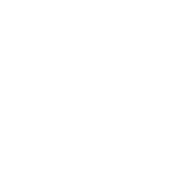 Дистанційна робота
Відсутність можливості віддаленої роботи з Системою

Персоналізовані шаблони документів
Відсутність можливості створення персоналізованих шаблонів документів
Ручне формування документів

Зручна робота з документами 
Некоректне завантаження сторонніх документів до Системи
Низька швидкість та помилки при роботі з редактором документів

Кабінет для помічника судді 
Відсутня можливість роботи з матеріалами справи та іншими документами

Офлайн аудіо- та відео- фіксація
Адекватна функціональність і продуктивність документообігу
Відсутність можливості роботи з групою документів (завантаження, підпис тощо)
Затримки під час завантаження документів, під час пошуку тощо
Неповна інформація в електронній справі 
Оптимізовані і налаштовані бізнес-процеси
Необхідність додаткових дозволів для доступу до справ з попередньої інстанції
Нерівномірний розподіл справ між суддями
Зручність UI/UX 
Незручна та заплутана навігація 
Необхідність роботи в декількох  системах з різними інтерфейсами
Адекватна функціональність і продуктивність ВКЗ
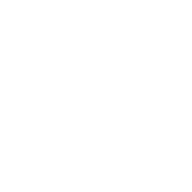 Віддалений доступ
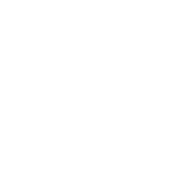 Документообіг
Редактор документів
Шаблонізатор
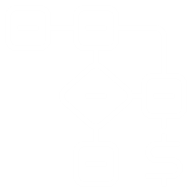 Оркестрація
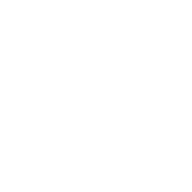 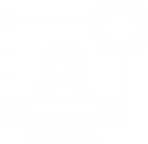 Документообіг
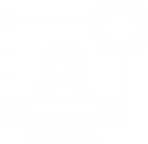 Електронний кабінет
Електронний кабінет
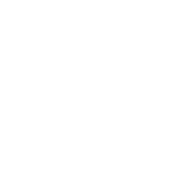 ВКЗ
Модуль роботи оффлайн
ПОТРЕБИ КОРИСТУВАЧІВ
апарату
суду
Працівники
Адвокати та інші професійні користувачі
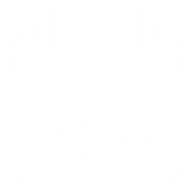 Зручний інтерфейс
Візуалізація матеріалів справи, наскрізний пошук, зв'язки між документами
Інструменти спільної роботи з документами та справами
Перевикористання даних
Можливість ініціювати запит до реєстру в рамках справи
Функціонал адвокатського ордеру 
Відстеження (трекінг) статусу документів
Налаштовувані нотифікації
Відстеження процесуальних строків та планування діяльності в справі
Повнофункціональний редактор документів
Прозорий та незаангажований розподіл справ
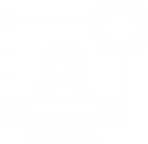 Якісний сервіс формування звітності

Повторне завантаження шаблонів звітності після оновлень системи 
Некоректне заповнення реєстраційної картки справи 
Численні технічні проблеми з налаштуванням колонок, скриптів, а також формуванням і редагуванням звітів
Складність у створенні ефективних фільтрів для пошуку
Відсутність динамічної звітності 

Налаштування інтерфейсу під конкретні ролі

Зручний сервіс сканування
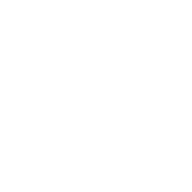 Календарі та завдання
Аналіз та звітність
Електронний кабінет
Редактор документів
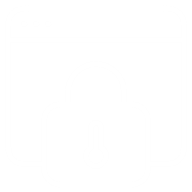 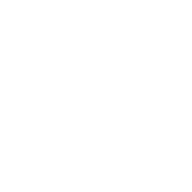 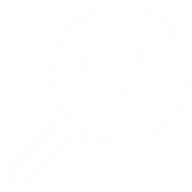 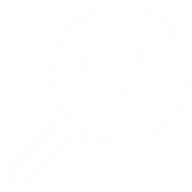 Керування доступом
Документообіг
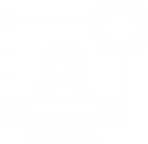 Пошук і
фільтри
Пошук і
фільтри
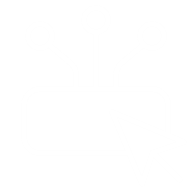 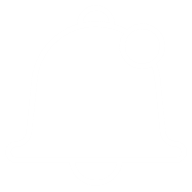 Електронний кабінет
Електронна
взаємодія
Нотифікації
Сканування та ОCR
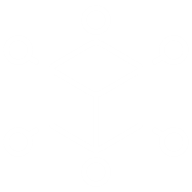 Централізований авторозподіл
[Speaker Notes: Тож ми почали з визначення потреб ключових категорій користувачів користувачів]
ПОТРЕБИ КОРИСТУВАЧІВ
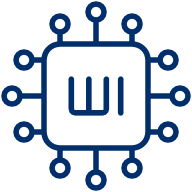 Громадяни
та бізнес
Деперсоналізація та дата-маскування
OCR – розпізнавання тексту з зображень документів та подальше опрацювання в текстовому редакторі
Перевірка помилок в документах, що формуються користувачами системи
Voice-2-Text (створення стенограм та текстових документів, протоколів засідань, нарад)
Генерація проєкту документа (підказки помічникам суддів)
Контекстний пошук
Перевірка норм законодавства на актуальність
Підбір судової практики
Рекомендація моделі по розгляду справи, підбір методології
Аватар-асистент, допомагає користуватися системою і надає базову правову допомогу
Оцінка за термінами і ресурсами
Експериментальна модель правосуддя
Налаштовані шаблони документів
Довідкові матеріали щодо подачі документів до суду
Зрозумілі інструкцій з використання електронного кабінету
Скорочення часу розгляду справ
Спрощені процедури для типових справ
Стабільна функціональність КЕП
Адаптивний дизайн інтерфейсу
Спрощений процес реєстрації в ЕК для юридичних та фізичних осіб
Візуалізація та структурування документів в ЕК
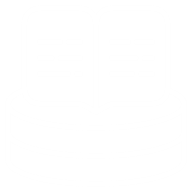 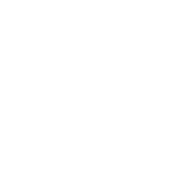 База знань
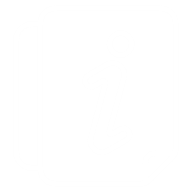 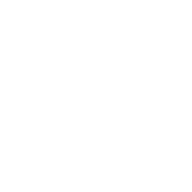 Шаблонізатор
Довідка та рекомендації
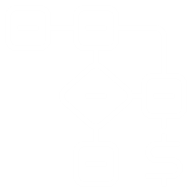 Додатково
Оркестрація
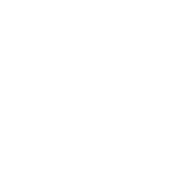 Підписання документів
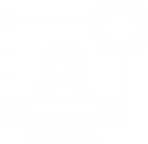 Електронний кабінет
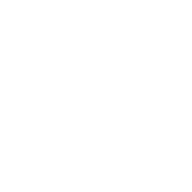 Документообіг
[Speaker Notes: Тож ми почали з визначення потреб ключових категорій користувачів користувачів]
СТРАТЕГІЧНІ ЦІЛІ 2030
1
Індекс верховенства права зріс до 0.78
2
Найшвидший судовий процес у Європі
3
Всі судові процедури учасники можуть пройти онлайн
Рівень Сінгапуру
Рівень вищий, ніж в Естонії
Зараз це неможливо
Україна
0.49
Угорщина
0.51
Півн. Македонія
0.53
Болгарія
0.56
Польща
0.64
Словенія
0.69
Сінгапур
0.78
89 
місце
19 
місце
2024
2025
2026
2027
2028
2029
2030
ІНДЕКС ВЕРХОВЕНСТВА ПРАВА В УКРАЇНІ ЗРІС ДО 0.78
Створено інфраструктуру громадського моніторингу та аналізу судових процесів з метою відслідковування нетипових розглядів справ та авторозподілу
1
2
99% виконавчих документів подаються у електронному вигляді
100% дозволених законодавством даних про роботу судів доступні у вигляді відкритих даних
3
ВСІ СУДОВІ ПРОЦЕДУРИ УЧАСНИКИ МОЖУТЬ ПРОЙТИ ОНЛАЙН
Досягнуто показника не менше ніж 90% всіх позовних заяв подається онлайн завдяки збільшенню кількості та якості ціифрових послуг
1
2
100% внутрішніх користувачів судової системи володіють цифровими навичками
Впроваджено функціонал електронного суду в Дія для малозначних категорій справ без відвідування судових засідань через реінженіринг судових процесів
3
НАЙШВИДШИЙ СУДОВИЙ ПРОЦЕС У ЄВРОПІ
У 100% судів (понад 700) запроваджено єдину електронну систему документообігу з функцією централізованого авторозподілу
1
Забезпечено потребу в доступі до 100 державних реєстрів для всіх учасників судового процесу шляхом їх взаємодії з еСудом
2
Через реінженіринг бізнес-процесів досягнуто: середня тривалість розгляду справ до 60 днів, малозначних справ (штрафи, розлучення, стягнення боргів) – до 48 годин
3
ПЛАТФОРМЕННА АРХІТЕКТУРА ЄСІКС
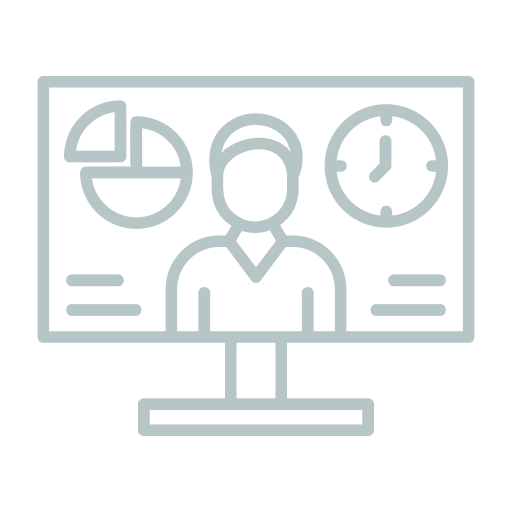 Інтерфейси
Персональний простір
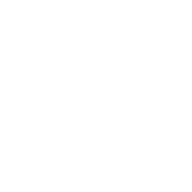 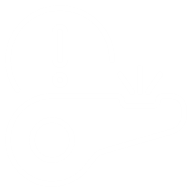 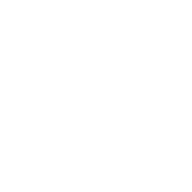 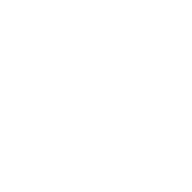 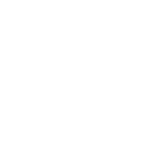 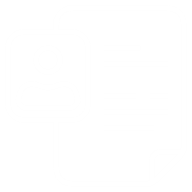 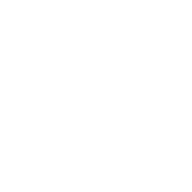 Підсистеми
Управління персоналом та фінансово-господарською діяльністю органів
Вебпортал
Управління навчанням
Опрацювання звернень викривачів
ЄДРВД
Суддівське досьє
ВКЗ
ЄДРСР
Дайджести та коментарі
Електронний документообіг суду
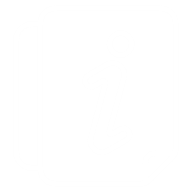 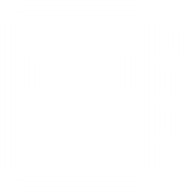 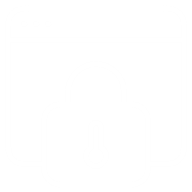 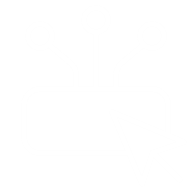 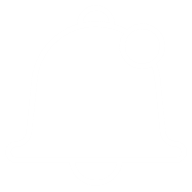 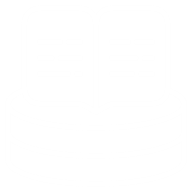 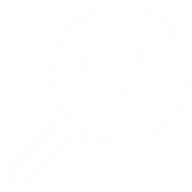 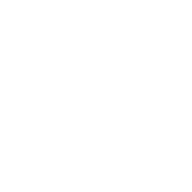 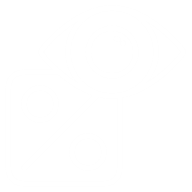 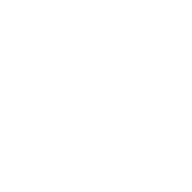 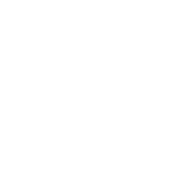 Контроль за видатками
Нотифікації
Електронна
взаємодія
Аналіз та звітність
Довідка та рекомендації
Пошук і
фільтри
Довідники та класифікатори
База знань
Керування доступом
Кабінет суддівської кар’єри
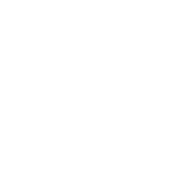 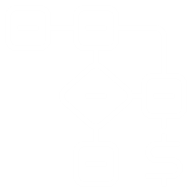 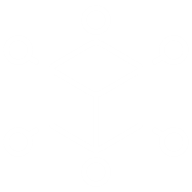 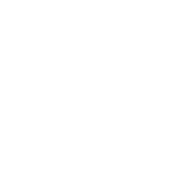 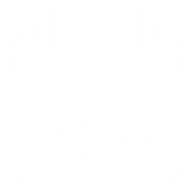 Моніторинг
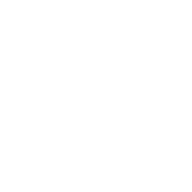 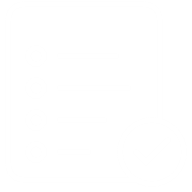 Сервіси
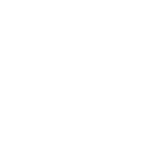 Бюджетне 
планування
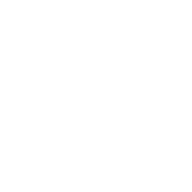 Редактор документів
Календарі та завдання
Централізований авторозподіл
Шаблонізатор
Сканування та ОCR
Оркестрація
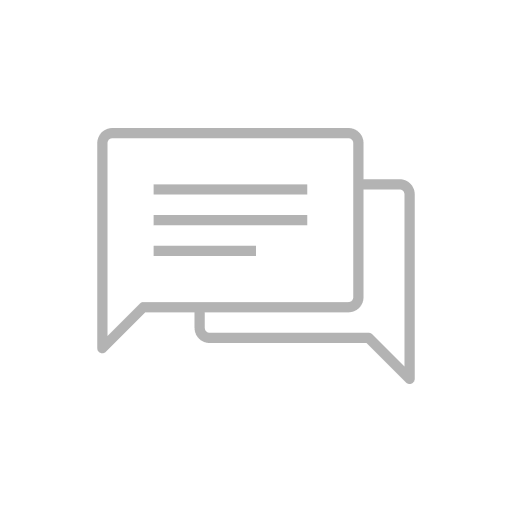 Електронний кабінет mobile
Перевірка, валідація та аналіз даних доброчесності судді
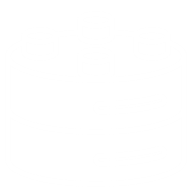 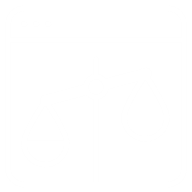 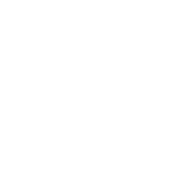 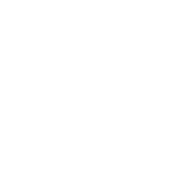 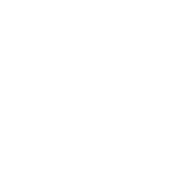 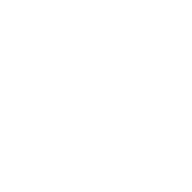 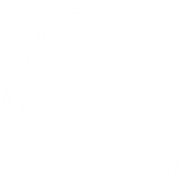 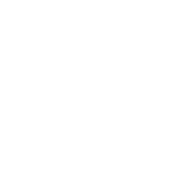 Бухгалтерський облік
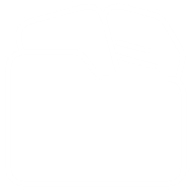 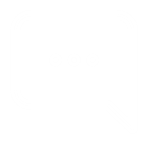 Voice 2 text
Підписання документів
База правових позицій
Сервіс деск
Тегування
Модуль роботи оффлайн
Конструктор відкритих даних
Журнал
відвідувачів
Месенджер
Архів документів
Коментування
Управ. персоналом
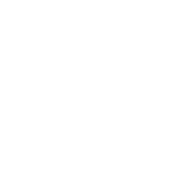 Дані
Логування
ROADMAP
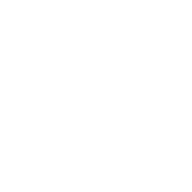 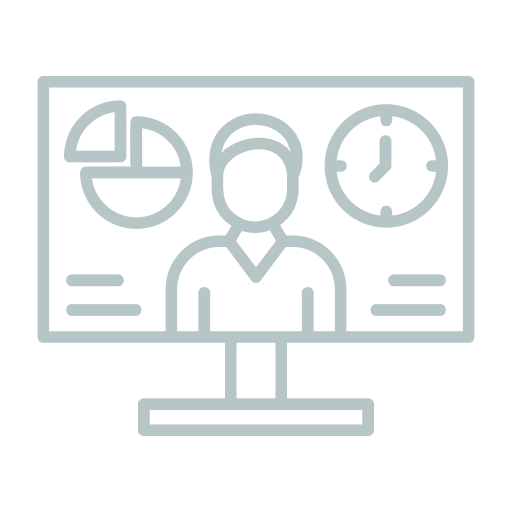 Електронний документообіг суду
ВКЗ
Персональний простір
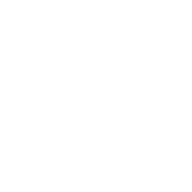 Підсистеми
Управління персоналом та фінансово-господарською діяльністю
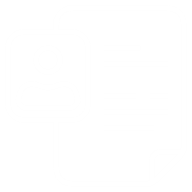 Суддівське досьє
Вебпортал
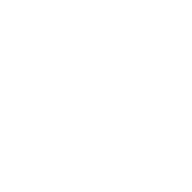 Управління навчанням
ЄДРВД
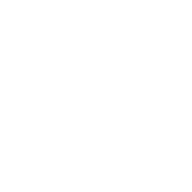 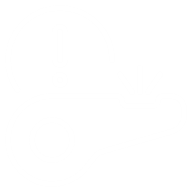 ЄДРСР
Опрацювання звернень викривачів
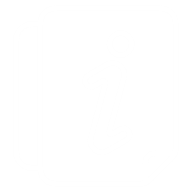 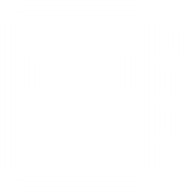 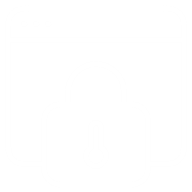 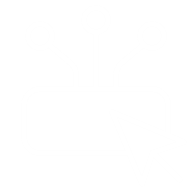 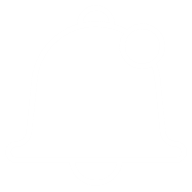 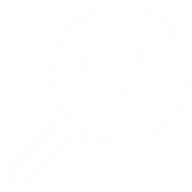 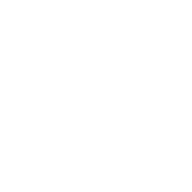 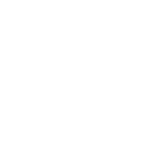 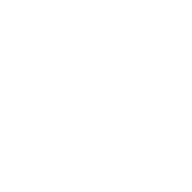 Дайджести та коментарі
Нотифікації
Електронна
взаємодія
Аналіз та звітність
Довідка та рекомендації
Пошук і
фільтри
Довідники та класифікатори
Керування доступом
Кабінет суддівської кар’єри
2025
2026
2027
2028
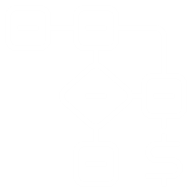 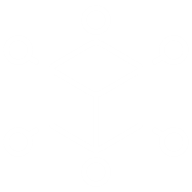 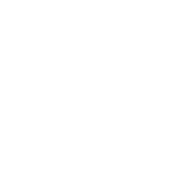 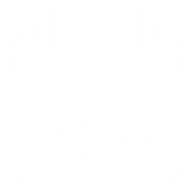 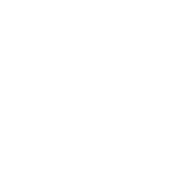 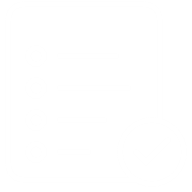 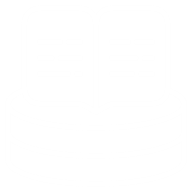 Редактор документів
Календарі та завдання
Централізований авторозподіл
Шаблонізатор
Сканування та ОCR
Оркестрація
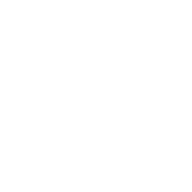 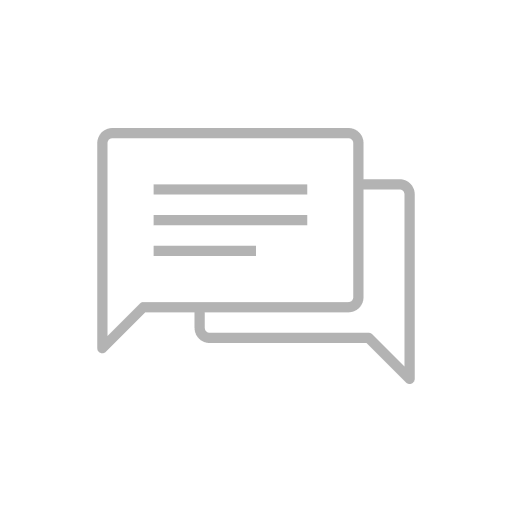 Перевірка, валідація та аналіз даних доброчесності судді
Контроль за видатками
База знань
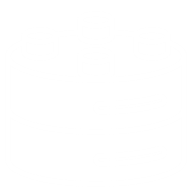 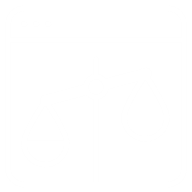 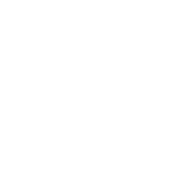 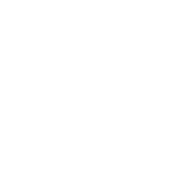 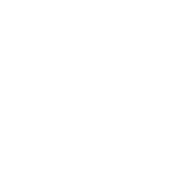 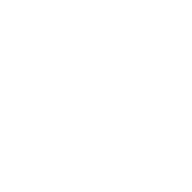 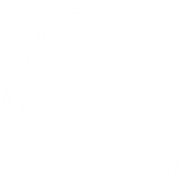 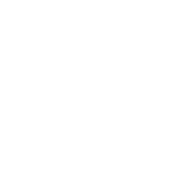 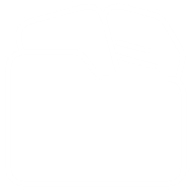 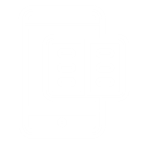 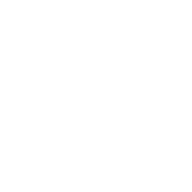 Сервіси
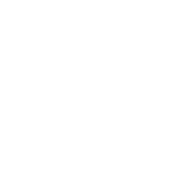 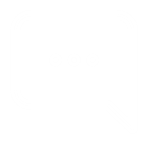 Voice 2 text
Підписання документів
База правових позицій
Сервіс деск
Тегування
Модуль роботи оффлайн
Конструктор відкритих даних
Журнал
відвідувачів
Месенджер
Архів документів
Електронний кабінет mobile
Бухгалтерський облік
Коментування
Моніторинг
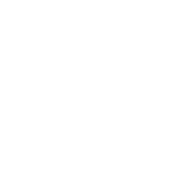 Управ. персоналом
Логування
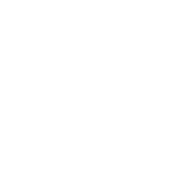 Бюджетне 
планування
ОЧІКУВАНІ РЕЗУЛЬТАТИ
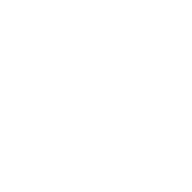 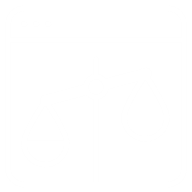 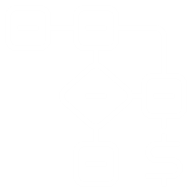 Прискорення відповідних судових процедур,зокрема скорочення середнього часу розгляду судових справ

Спрощення доступу до правосуддя


Підвищення рівня довіри і поваги до судової гілки влади

Забезпечення підзвітності


Збільшення ефективності процесу відправлення правосуддя


Забезпечення професійного розвитку суддів та працівників суду через онлайн-інструменти

Покращення комунікацій між працівниками судової гілки влади


Забезпечення обміну даними з ІС національних та міжнародних інституцій

Забезпечити відповідність вимогам Європейської інтеграції
Сприяння економічному розвитку, покращенню інвестиційного клімату та іміджу України на міжнародній арені
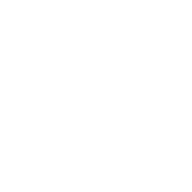 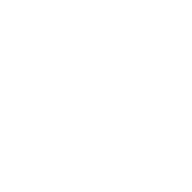 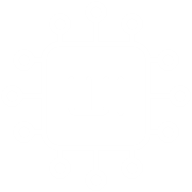 Редактор документів
Модуль роботи оффлайн
База правових позицій
Оркестрація
Електронний документообіг суду
ЄДРВД
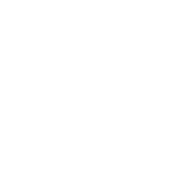 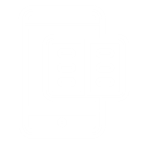 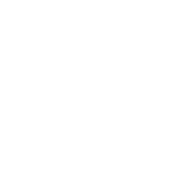 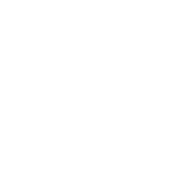 Voice 2 text
Електронний кабінет mobile
Сервіс деск
Шаблонізатор
Вебпортал
ВКЗ
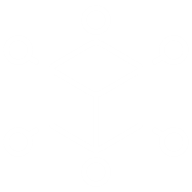 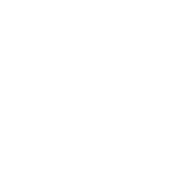 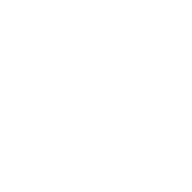 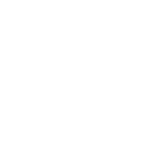 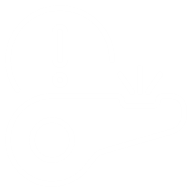 Централізований авторозподіл
Пошук і
фільтри
Моніторинг
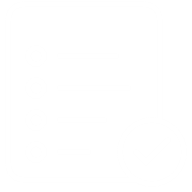 Дайджести та коментарі
Опрацювання звернень викривачів
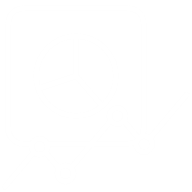 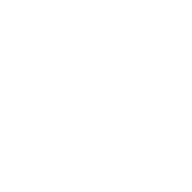 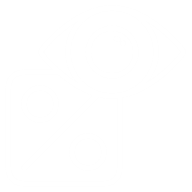 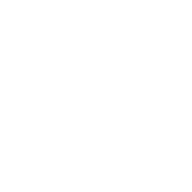 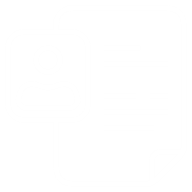 Перевірка, валідація та аналіз даних доброчесності судді
Аналіз та звітність
Кабінет суддівської кар’єри
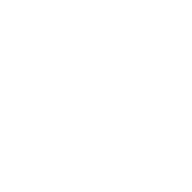 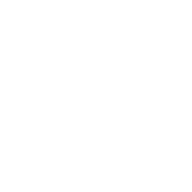 Контроль за видатками
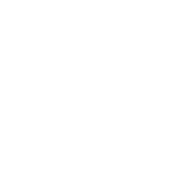 ЄДРСР
Суддівське досьє
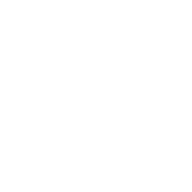 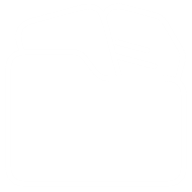 Журнал
відвідувачів
Управ. персоналом
Бухгалтерський облік
Бюджетне 
планування
Управління персоналом та фінансово-господарською діяльністю
Архів документів
Сканування та ОCR
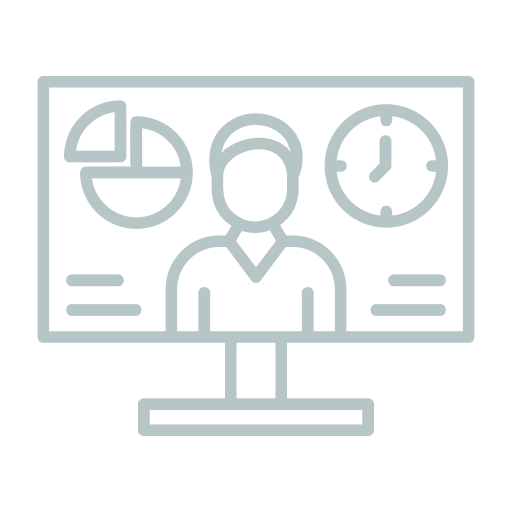 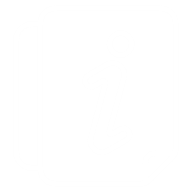 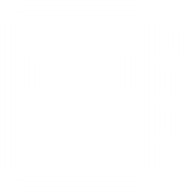 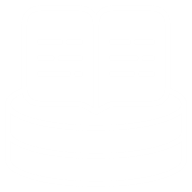 Персональний простір
Довідка та рекомендації
Довідники та класифікатори
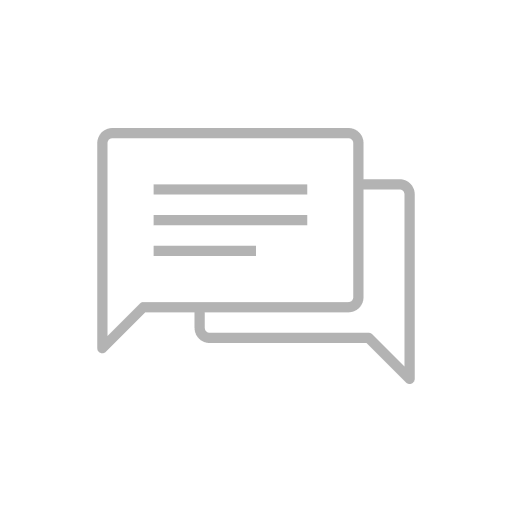 Управління навчанням
База знань
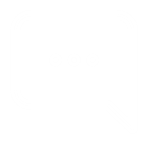 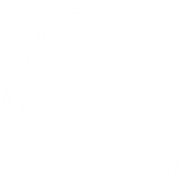 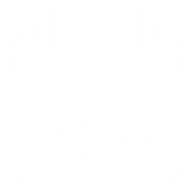 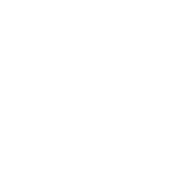 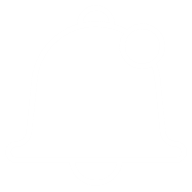 Коментування
Месенджер
Тегування
Календарі та завдання
Підписання документів
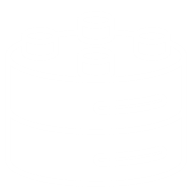 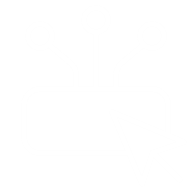 Нотифікації
Конструктор відкритих даних
Електронна
взаємодія
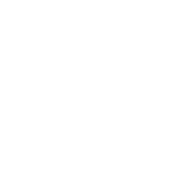 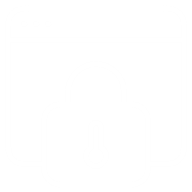 Логування
Керування доступом